Doktorunuz size 3 hap verir ve bunları yarımşar saat arayla almanızı tavsiye ederse, ilaçların tamamını bitirmeniz ne kadar sürer?
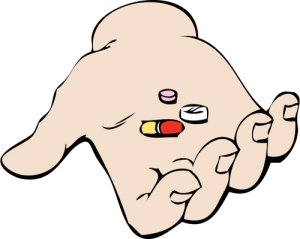